Carnet de suivi
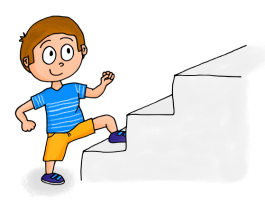 Liste des observables
Carnet de suivi
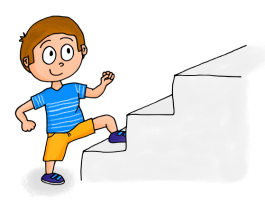 Liste des observables